“Once again, Jesus spoke to the people and said, “I am the light of the world. Whoever follows Me will never walk in the darkness, but will have the light of life.” 
So the Pharisees said to Him, “You are testifying about Yourself; Your testimony is not valid.” 
Jesus replied, “Even if I testify about Myself, My testimony is valid, because I know where I came from and where I am going. But you do not know where I came from or where I am going. You judge according to the flesh; I judge no one.
“But even if I do judge, My judgment is true, because I am not alone; I am with the Father who sent Me. Even in your own Law it is written that the testimony of two men is valid. I am One who testifies about Myself, and the Father, who sent Me, also testifies about Me.” 
“Where is Your Father?” they asked Him. 
“You do not know Me or My Father,” Jesus answered. “If you knew Me, you would know My Father as well.” 
He spoke these words while teaching in the temple courts, near the treasury. Yet no one seized Him, because His hour had not yet come.”
(John 8:12-20)
Our passage today occurs likely a few weeks after Christ’s first “I am” statement.
In the interim, Jesus had continued to teach                        throughout Galilee, staying out of Judea,                                       because He knew that a murder plot was being                             orchestrated by the religious leaders of Israel. 
The disciples urged Jesus to join them in Jerusalem for the Festival of Tabernacles, which He did, heading to the courts of the Temple to again preach and teach about the Kingdom of God. 
The religious leaders of Israel began to stir up dissention and division among the crowds in regards to Christ’s teaching. 
After a failed arrest of Jesus, we learn that the religious leaders attempted to trap Jesus by producing before Him a woman caught in adultery, but failed spectacularly.
“In the last days the mountain of the Lord’s temple will be established as the highest of the mountains; it will be exalted above the hills, and all nations will stream to it. Many peoples will come and say, “Come, let us go up to the mountain of the Lord, to the temple of the God of Jacob. He will teach us his ways, so that we may walk in his paths.” The law will go out from Zion, the word of the Lord from Jerusalem … Come, descendants of Jacob, let us walk in the light of the Lord.” (Isaiah 2:2-3,5)
 The expectation that developed out of this prophecy was that one day, God would show up in the Temple, illuminating for God’s people His ways and His paths, so that the people of Israel might walk “in the light of the Lord”.
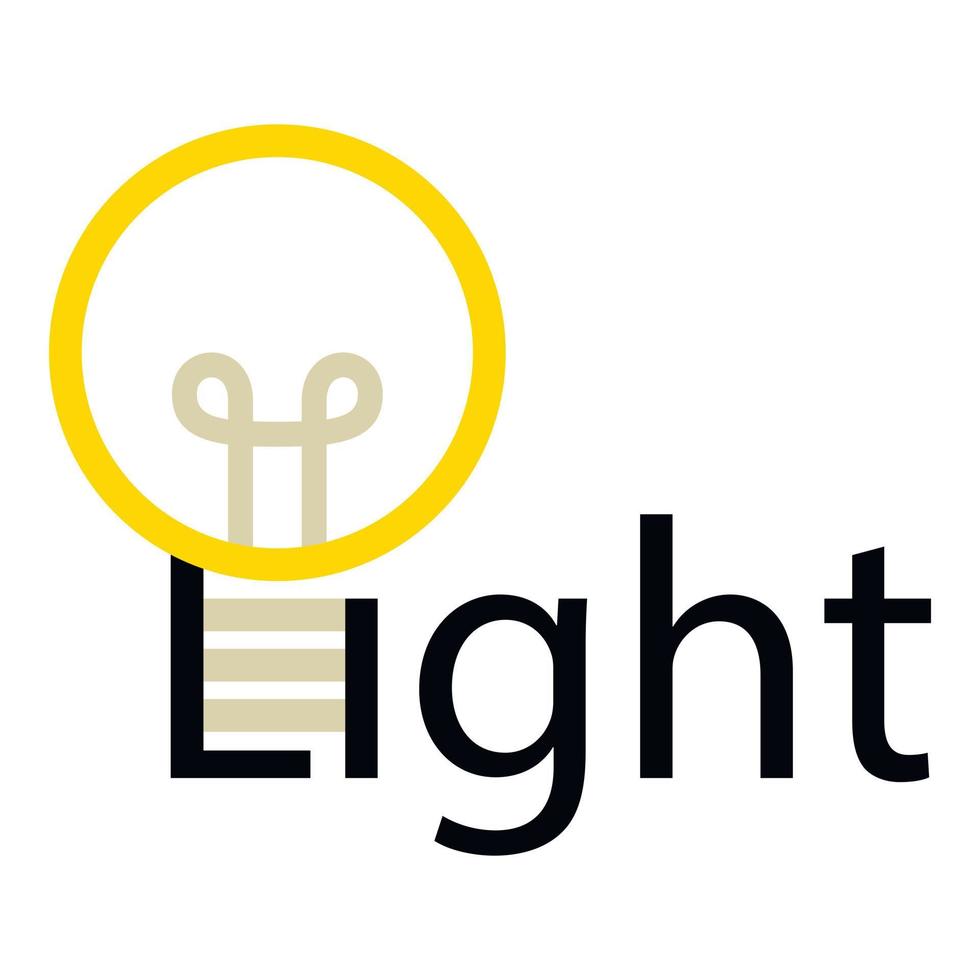 “The Light shines in the darkness, and the darkness has not overcome it ...The true Light who gives light to every man was coming into the world. He was in the world, and though the world was made through Him, the world did not recognize Him.  He came to His own, and His own did not receive Him.” (John 1:5, 9-11)
 Though God provided His people with the “true light who gives light”, they did not accept Him. 
“This is the verdict: Light has come into the world, but people loved darkness instead of light because their deeds were evil”. (John 3:19) 
It is a love of darkness – a metaphorical reference to evil actions, attitudes and behaviours – that caused the people of Israel to fail to recognize and receive Jesus as the light.
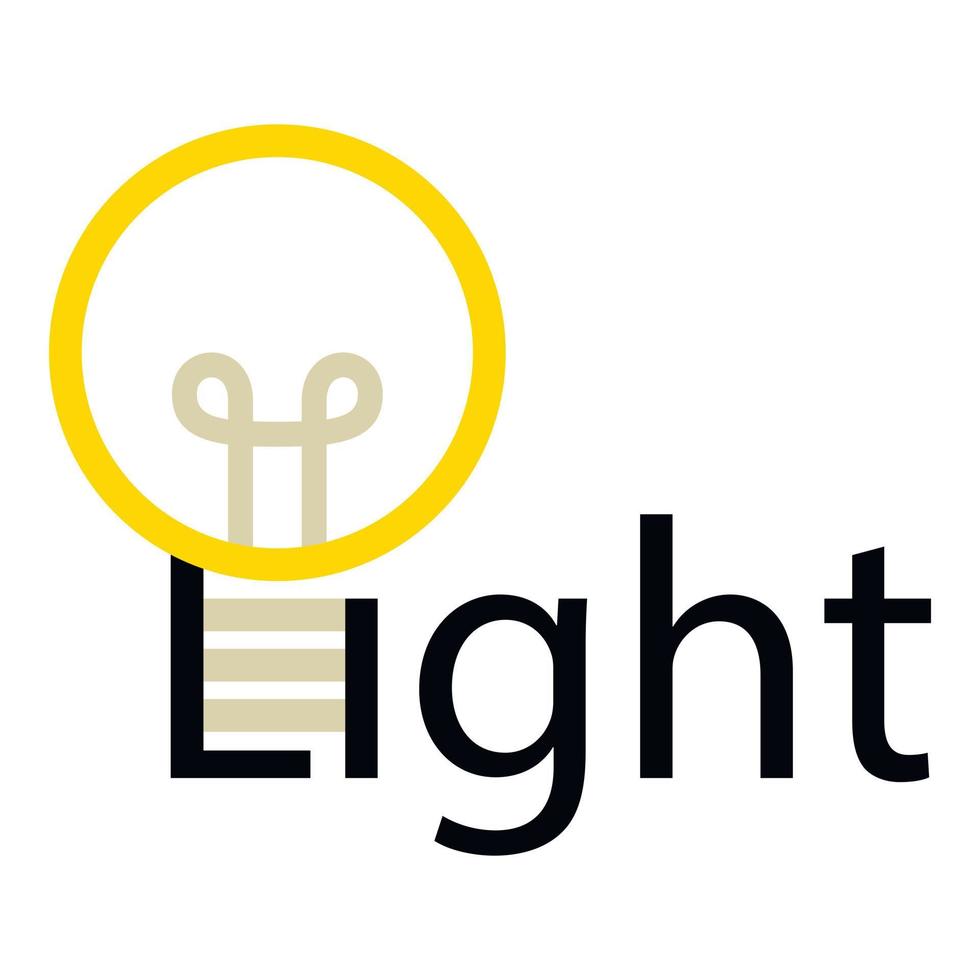 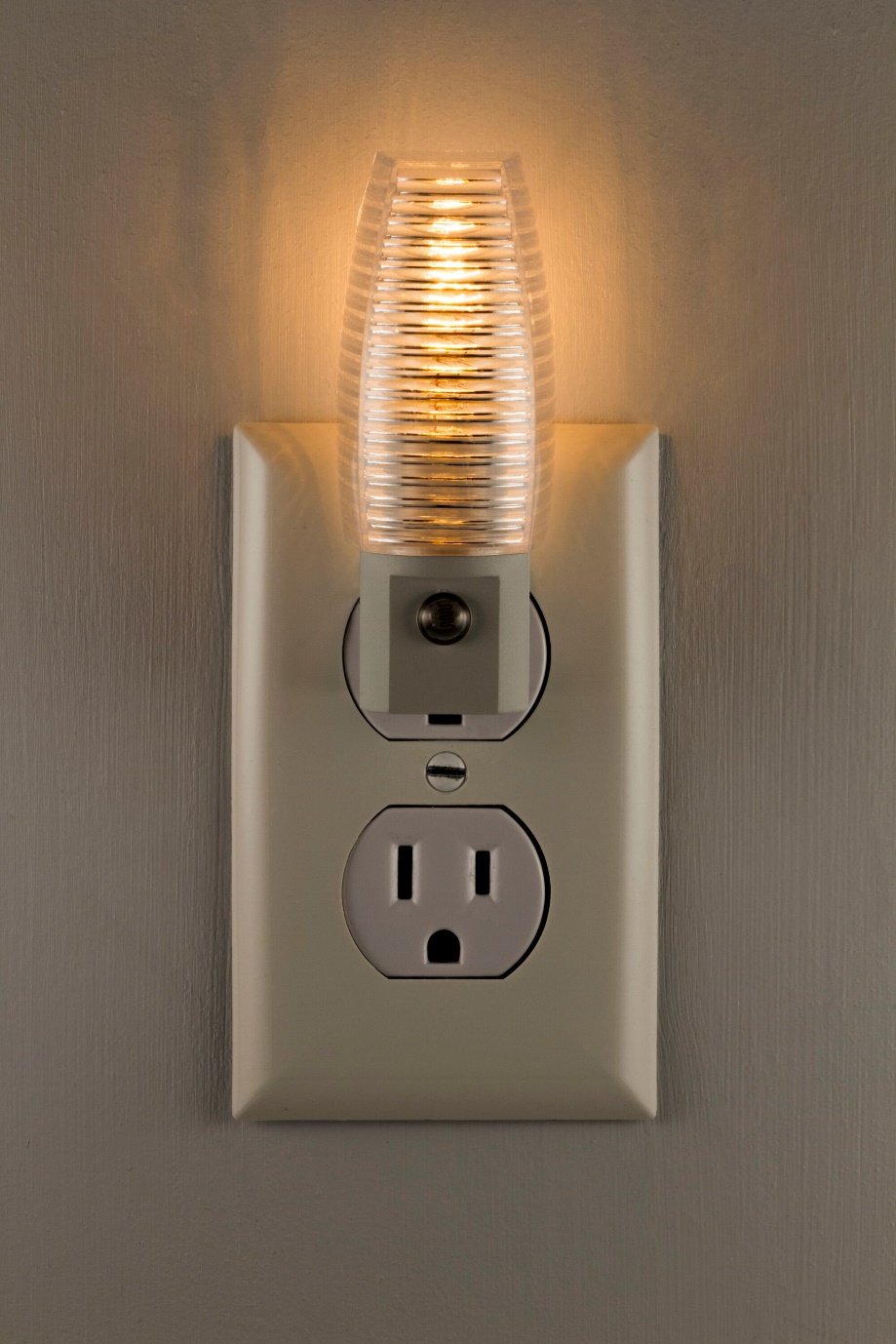 Rather than focussing on the light of Jesus, seeing His glorious image burned into their retinas, the religious leaders of Israel were focussed on the darkness.
Jesus claims to be “a light that brings the                                          light of life”. 
“With you is the fountain of life; in your light                                                  we see light.” (Psalm 36:9) 
With this “I am” statement, we see Jesus                                               claiming divinity; He is again reinforcing His                                       divine identity!
Prior to following Jesus, we are “dead in [our] transgressions and sins” (Ephesians 2:1).
It is only by coming into the light of Christ, that we move from death to life.
“I have come into the world as a light, so that no one who believes in me should stay in darkness.” (John 12:46) 
As the light of the world, Jesus came to move us from darkness to light, from death unto life by our faith in Him.
Jesus did not simply exist as the light of the world, bringing life, only to eventually allow us to                                      recede back into the darkness of the world. 
“For you were once darkness, but now you are                                    light in the Lord. Live as children of light (for the                             fruit of the light consists in all goodness,                          righteousness and truth) and find out what pleases the Lord. Have nothing to do with the fruitless deeds of darkness, but rather expose them. It is shameful even to mention what the disobedient do in secret. But everything exposed by the light becomes visible—and everything that is illuminated becomes a light.” (Ephesians 5:8-16)
Our encouragement then is not to simply statically bathe in the light of Jesus, but to ensure that we continue to walk in the light of the Christ.
“You are the light of the world. A town built on a hill cannot be hidden. Neither do people light a lamp and put it under a bowl. Instead they put it on its stand, and it gives light to everyone in the house.  In the same way, let your light shine before others, that they may see your good deeds and glorify your Father in heaven.” (Matthew 5:14-16) 
 In the same way that Jesus acted as a light to world, we are gifted with the ability to act as light in this dark world. 
Just as Jesus lit the path of the righteous, we too are given the privilege of lighting the same pathway for those around us.
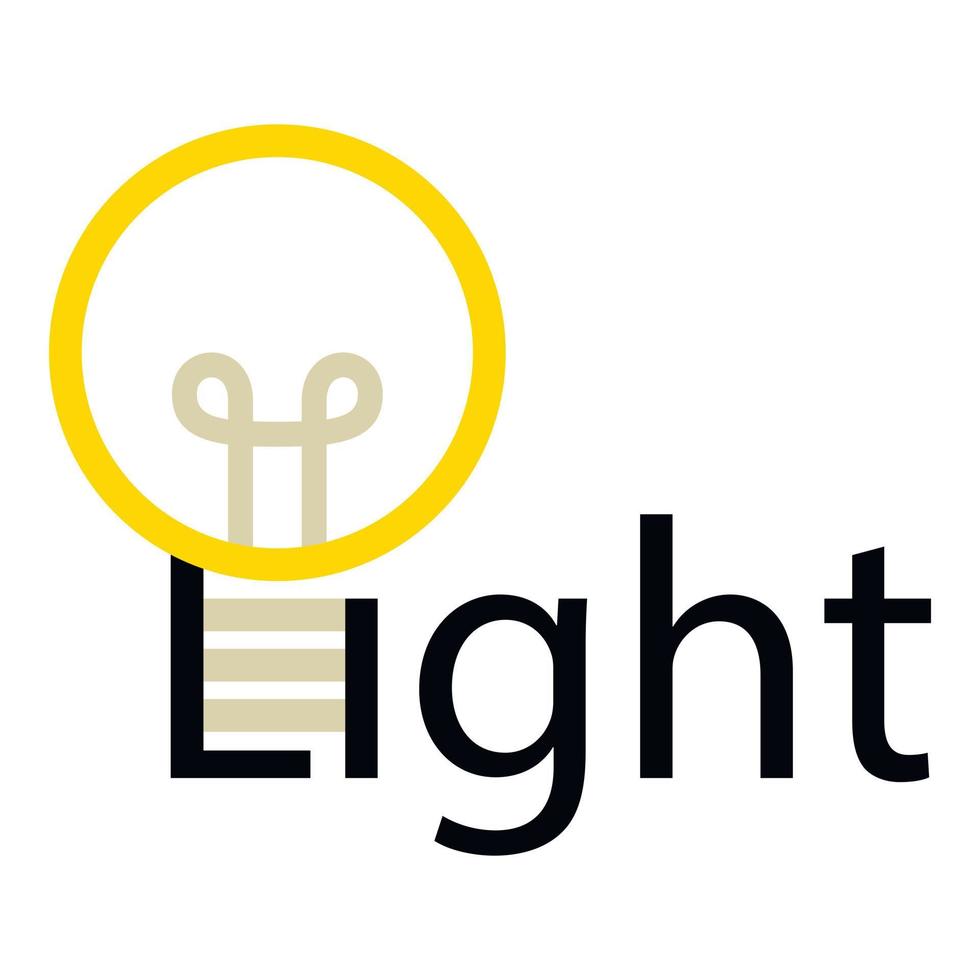 Am I being a light unto others, reflecting the light of Jesus to the world? 
Do I honestly take steps to ensure that my light is on its stand, shining before others, or do I just hope that somehow my light is visible?
Rather than focussing on the light of Jesus, and seeing His glorious image burned into my retinas, am I focussed on the darkness? 
Does my lack of being a “light to the world” actually show a preference for darkness?
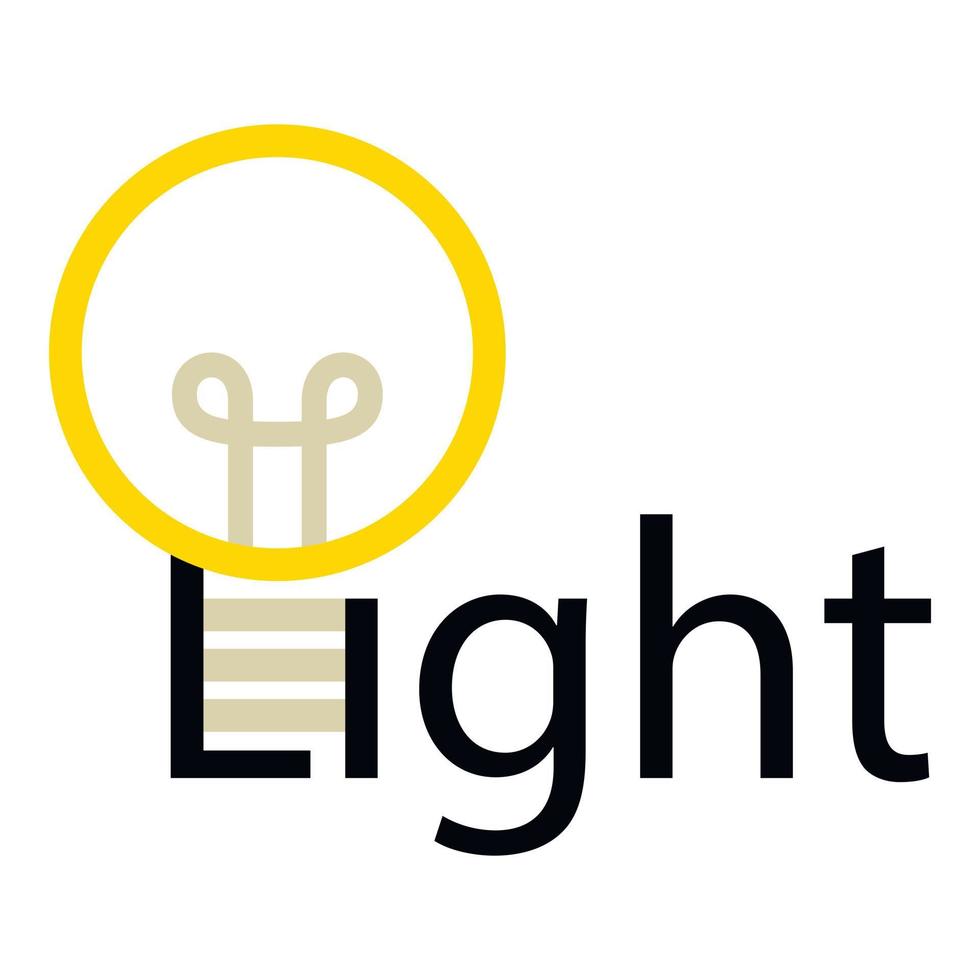 If Jesus is the light, and by faith in Him, we become a light which the darkness cannot overcome, then should not we see light-bearing outcomes all around us? 
Have we then truly, fully and honestly recognized Jesus as the light of the world?
If I recognize Jesus as the light of the world, am I learning to walk in His light? 
What disciplines are present in our lives that ensure we are walking in the light, that we are living as children of light and avoiding the fruitless deeds of darkness?
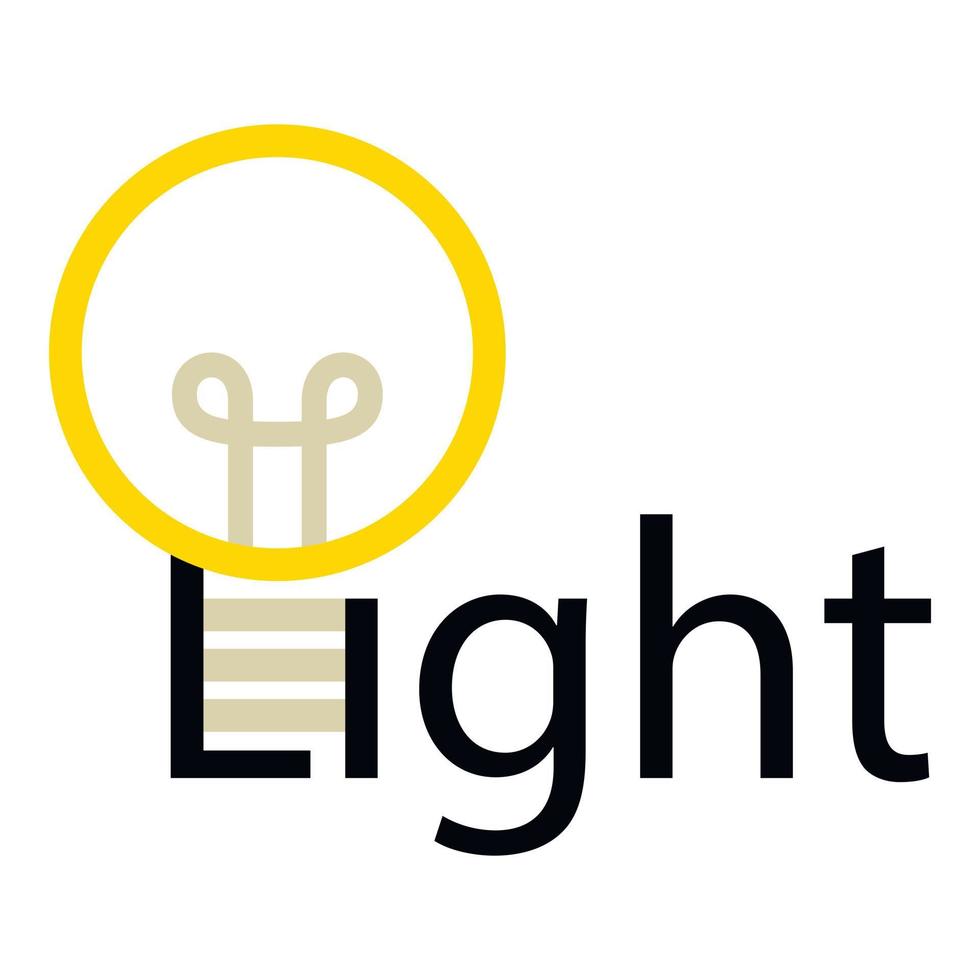 Might we not only recognize Jesus as the light that brings the light of life, but might we seek to be a light to the world around us as we walk in the light that is Christ Jesus. 
Let us not hide our light; instead might we too bring glory to God the Father through our lives. Let’s pray.
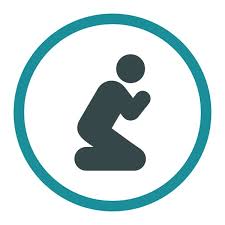 PRAYER